Die Präsentation Bosniens
Lejla Šerifović (Graz)
lejla.serifovic@edu.uni-graz.at
Institut für Slawistik der Karl-Franzens-Universität Graz
515.101 Linguistik, Stilistik und Poetik der Texte von Branko Ćopić
O. Univ.-Prof. Dr. Branko Tošović
Sadržaj

Podaci
Istorija
Privreda
Kultura
Branko Ćopić
2
Podaci 

Bosna i Hercegovina leži jugoistočno od Evrope, smještena na zapadu Balkanskog poluotoka i administrativno je podjeljena na dva entiteta: Federacija Bosne i Hercegovine i Republika Srpska.

Granice: Hrvatska, Srbija i Crna Gora
3
Podaci (2)
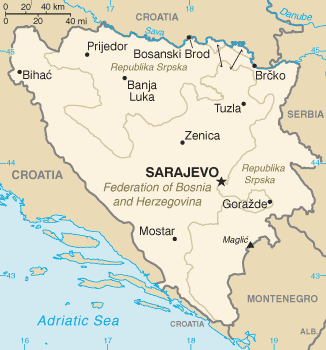 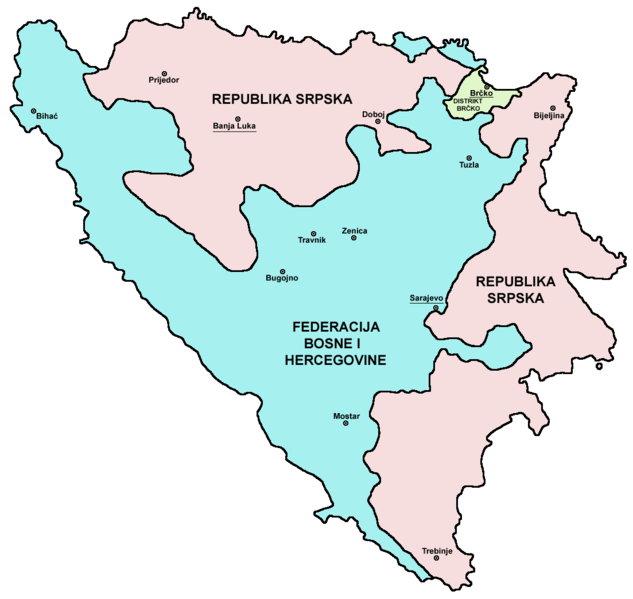 granice
2 entiteta
4
Podaci (3)

Nezavisnost je stekla 1. marta 1992.
4.498.976 stanovnika
Jezici: bosanski, hrvatski, srpski
5
Podaci (4)

Planine: Maglić, Volujak, Čvrsnica,…
Rijeke: Drina, Sava, Neretva, Una, Bosna, Vrbas,…
Jezera: Buško, Modrac,…
6
Podaci (5)

Klima: umjereno kontinentalna - topla ljeta i hladne zime
Neum (jedini grad na moru)
7
Podaci (6)

 Gradovi:
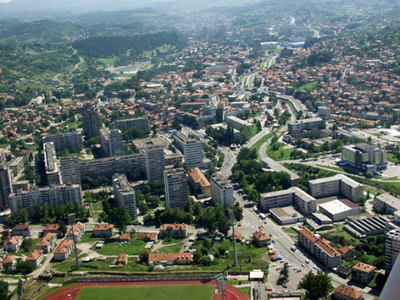 Tuzla
8
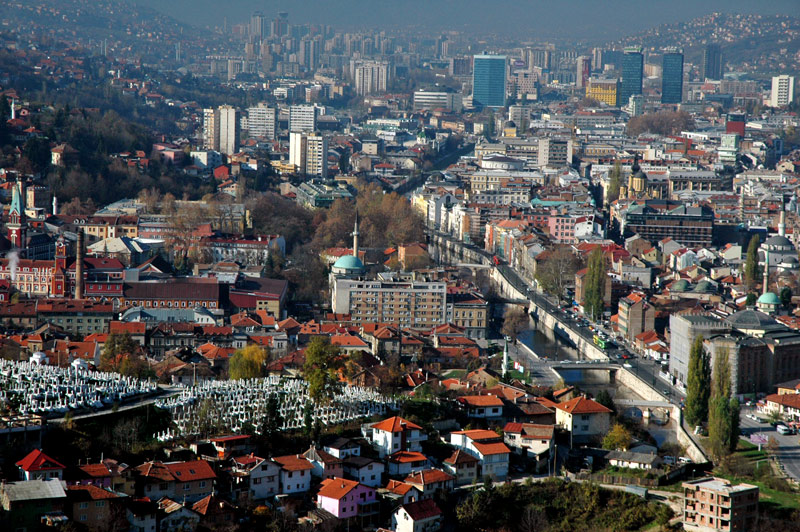 Sarajevo (glavni grad)
9
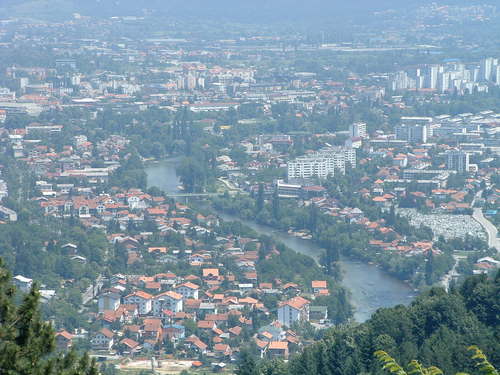 Banja Luka
10
11
Mostar
12
Zenica
13
Historija
 
Nova era
Srednji vijek
Austro-ugarsko doba
Prvi svjetski rat
Drugi svjetski rat
Doba SFRJ
Samostalnost
14
U prvim vijekovima nove ere, područje današnje Bosne i Hercegovine bilo je naseljeno od doba Neolita. 
U bronzanoj dobi su to bili Iliri. 
Ilirska plemena: Dalmati, Desitijati, Liburni, Ardani, Antiari, Labodi i Daorsi
15
U četvrtom i trećem vijeku prije naše ere su počele migracije Kelta, i neka keltska plemena su se miješala sa ilirskim i nastali su Skordisci iz sjevernoistočne Bosne.
229. godine p.n.e. su bili prvi sukobi Ilira i Rimskog carstva.
Postala je rimska provincija zvana Ilirik.
16
Krajem 1. vijeka je kršćanstvo bilo prisutno. 
Od 337. do 395. godine došlo je do podjele Rimskog carstva.
U 5. vijeku dolazi do sloma vlasti.
17
553. godine p.n.e. je Bosna bila u sastavu Bizanta.
U 7. vijeku se Slaveni naseljavaju.
U 10. vijeku se bilježe tri ranosrednjovjekovne kneževine: Paganiji, Zahumlje i Travuniji. 
Zahumlje potpada pod vlast hrvatskih vladara Tomislava i Krešimira.
18
Srednji vijek 

Bosna je od 9. vijeka samostalna država.
U početku su banovi vladari Bosne, kao što su ban Borić, zatim Kulin Ban, a poslije krunidbe bana Tvrtka I. Kotromanića 1377. godine vladari Bosne postaju kraljevi. 
1463. godine Osmanljiji dolaze u Bosnu i osnivaju Osmansko carstvo.
19
Austro-ugarsko doba

1878. godine Bosna je dio Dvojnog kraljevstva Austro-Ugarske.
Povod za Prvi svjetski rat bio je atentat u Sarajevu ljeta 1914. godine, kojeg je izveo Gavrilo Princip. On je pucao na austrougarskog prijestolonasljednika Franju Ferdinanda i ubio ga.
20
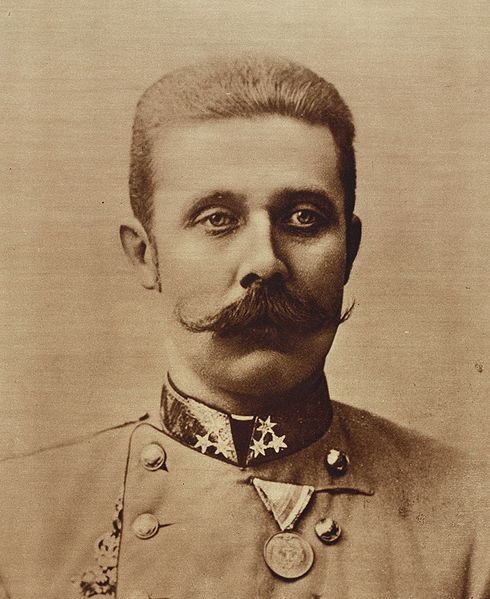 Fanjo Ferdinand (njemački: Franz Ferdinand Karl Ludwig Josef, * 18. decembra 1863. i † 2. juna 1914.) se rodio u Grazu u Palais Khuenburgu u kojem se nalazi gradski muzej. Umro je 1914. godine u Sarajevu.
21
Prvi svjetski rat

Krajem Prvog svjetskog rata i propašću Austro-Ugarske Bosna i Hercegovina ulazi u početku u Državu Slovenaca, Hrvata i Srba. 
Poslije nastaje u Kraljevinu Srba, Hrvata i Slovenaca, koja se od 1929. zove Kraljevina Jugoslavija.
22
1929. dolazi do novih administrativno-političkih promjena u zemlji.
Jugoslavija je dobila devet banovina, čime je Bosna prvi put nakon više od 500 godina formalno podijeljena.
23
Površina Bosne i Hercegovine pripala je u svom historijskom obliku četirima različitim banovinama (Vrbaska, Zetska, Drinska i Primorska banovina). 
1939. dolazi do stvaranja Banovine Hrvatske.
24
Drugi svjetski rat

Početkom Drugog svjetskog rata se 10. aprila 1941. godine osniva Nezavisna Država Hrvatska (NDH), u čiji sastav ulazi cijela Bosna i Hercegovina.  
Došlo je do progona i veliki dio naroda aktivno učestvuje u antifašističkom pokretu Josipa Broza Tita.
25
Bosna i Hercegovina je jedna od prvih zemalja antifašističke koalicije u porobljenoj Evropi 1941-1945. 
Socijalistička Jugoslavija je bila osnovana, gdje je Bosna i Hercegovina bila jedna od šest ravnopravnih republika.
26
Nezavisna Država Hrvatska (NDH)
Socijalistička federativna republika Jugoslavija (SFRJ)
27
Maršal Josip Broz Tito
28
Doba SFRJ

U vremenu od 1945. do početka 1990ih, Bosna i Hercegovina doživljava ubrzanu industrijalizaciju, modernizaciju i urbanizaciju.
29
1984. godine glavni je grad Republike, Sarajevo, domaćin 14. Zimskih olimpijskih igara, sportske manifestacije mira i prijateljstva.
30
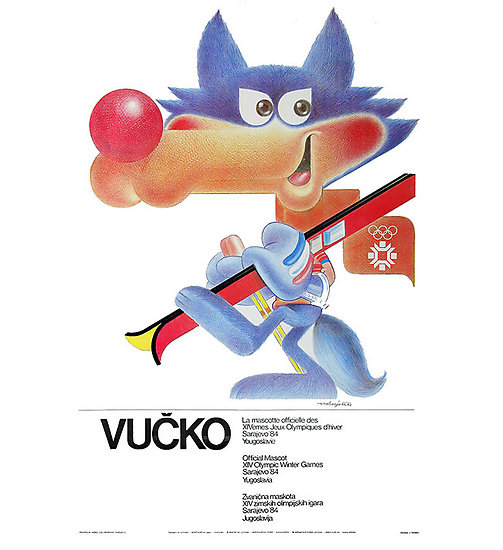 Olimpijske igre
31
Samostalnost 

29. februara i 1. marta 1992. godine održan je referendum o nezavisnosti Republike Bosne i Hercegovine od SFRJ.
U aprilu 1992. godine za vrijeme proglašavanja nezavisnosti i međunarodnog priznanja zemlje dolazi do agresije na Republiku Bosnu i Hercegovinu
32
22. maja 1992. godine je Republika Bosna i Hercegovina primljena u Ujedinjene nacije.
Do 1995. je trajao rat.
33
U američkom gradu Daytonu 21. novembra 1995. sve zaraćene strane u agresiji na BiH potpisuju mirovni sporazum, čime je neslužbeno završen rat.
34
Privreda

Proizvodi: žito, kukuruz, voće i povrće
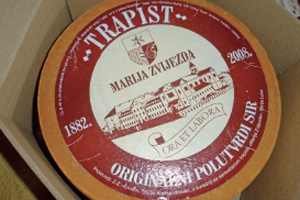 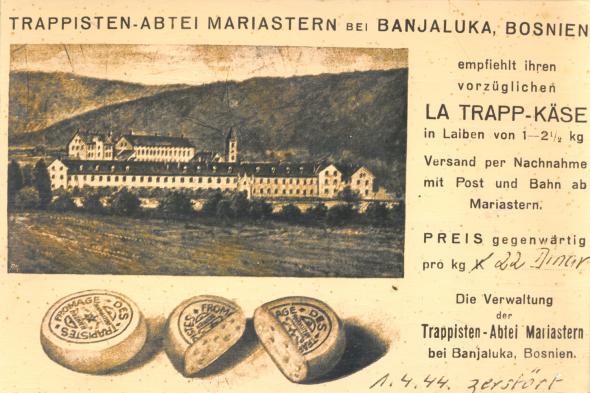 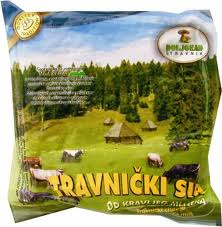 35
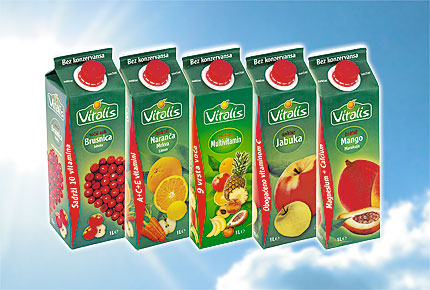 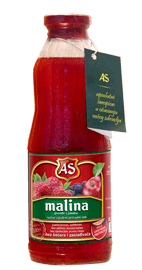 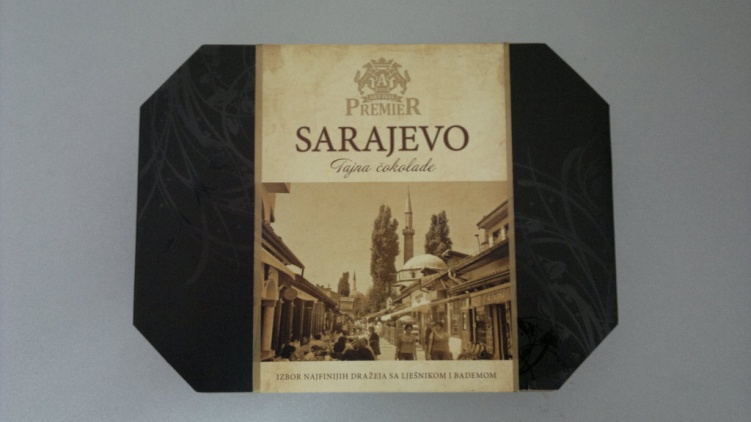 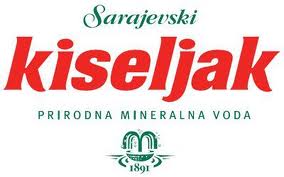 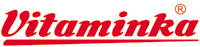 36
Kultura

Muzika, književnost, film, likovna i primijenjena umjetnost, design i savremene medije
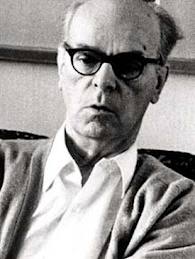 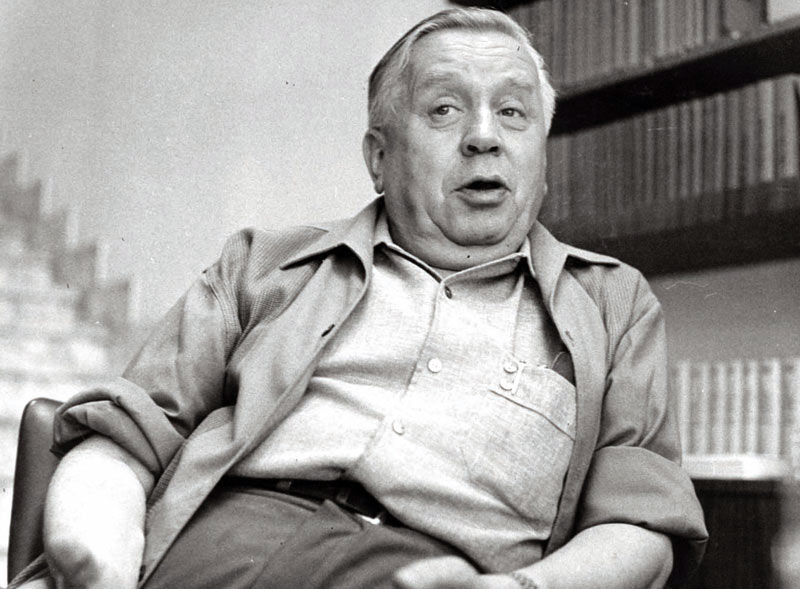 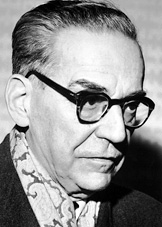 Branko Ćopić
Ivo Andrić
Meša Selimović
37
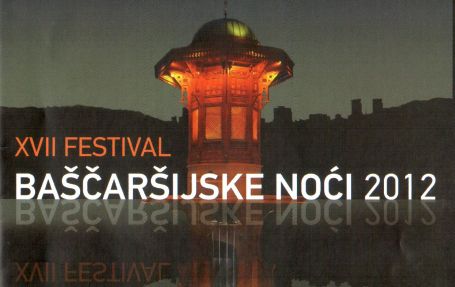 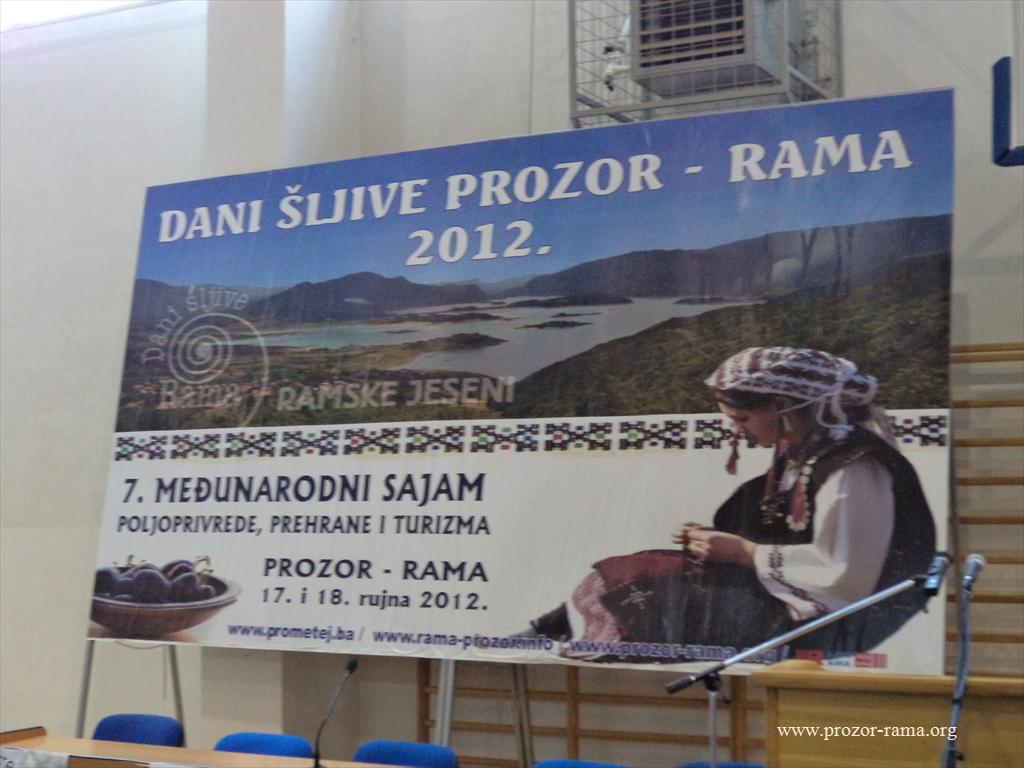 Sarajevo
38
Branko Ćopić
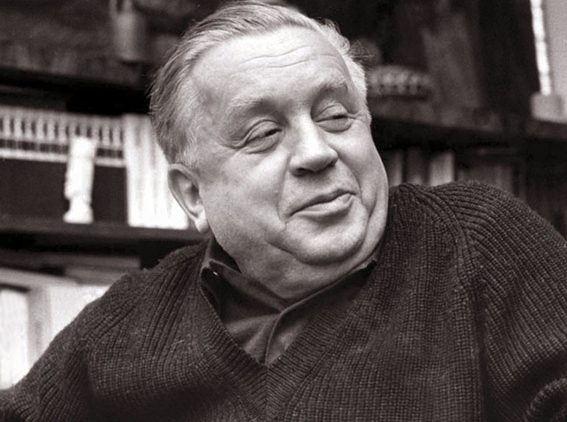 39
Branko Ćopić

* 1. januar 1915. u Hašanima kod Bosanske Krupe, Bosna i Hercegovina
Otac umire od španske groznice kad mu je 4 godina. 
Mama Sofija, djed Rade i stic preuzimaju brigu njemu.  
Na samom podnožju planine Grmeč je čuvao stoku.
40
Branko preuzima priče njegovog djeda.
Osnovnu školu pohađa u svom rodnom selu, ali gimnaziju, četri niža razreda, nastavlja u internatu u Bihaću.
Poslije završene gimnazije upisuje se u učiteljsku školu u Banja Luci, potom u Sarajevu i Karlovcu.
41
Razlog tih prekida je bila Ćopićeva nemirna duša.
Učiteljsku školu završava u Karlovcu i kao mladi učitelj vraća se u rodno selo.
Odlučuje da upiše Filozofski fakultet u Beogradu 1934. godine.
Živio je skromno.
42
Diplomirao je neposredno pred rat 1940. godine. 
U Mariboru je morao služiti vojsku.
Odlazi u rodnu Krajinu i već 1941. godine priključuje se partizanima.
Odlazi u rodnu Krajinu i 1941. godine priključuje se partizanima.
43
Prvo je bio vojnik, pa onda postaje politički komesar i kao stalni saradnik na kulturno-prosvjetnom sektoru kao dopisnik partizanskih novina banjalučkog "Glasa" i "Borbe". 
Bio je moralna duša partizanskim borcima. 
Ostaje aktivan u NOB-u.
44
Poslije oslobođenja dolazi u Beograd i tu se nastanjuje.
Vodio je list “Pionir”. 
Izdao je brojna djela, koja je gotovo u potpunosti posvetio svojoj Bosanskoj krajini i Grmeču. 
Ćopić se pamti po smijehu.
45
U jugoslovenskoj književnosti stekao je status stvaraoca sa najviše odštampanih i najviše prevedenih djela. 
Njegove knjige su prevedene na 30 jezika.
1938. godine dobija prvu nagradu Akademije sedam umjetnosti za kratku priču.
46
Ostale nagrade: 
Rakićeva nagrada (1939),
nagrada Srpske akademije nauka i umjetnosti (1940), 
nagrada komiteta za kulturu i umjetnost (1947, 1948),
nagrada Vlade FNRJ (1949), 
nagrada Saveza sindikata (1953),
47
nagrada Zmajevih dječijih igara (1971),
Njegoševa nagrada (1972) za zbirku pripovjedaka „Bašta sljezove boje“ i  
nagrada AVNOJ-a (1972).
48
26. marta 1984. godine bacio se sa Savskog mosta na kej pored rijeke.
Ćopićeva poznata djela:
Major Bauk (1949), 
Prolom (1952),
Doživljaji Nikoletine Bursaća (1956),
Bosonogo djetinjstvo (1957),
Gluvi barut (1957),
49
Orlovi rano lete (1957), 
Ne tuguj bronzana stražo (1958),
Magareće godine (1960), 
Osma ofanziva (1964), 
Bašta sljezove boje (1970)...
50
Ćopić je dobio i sliku na novčanici od 50 konvertibilnih feninga. Ta novčanica izdata je 22. juna 1998., a povučena je 31. marta 2003. godine.
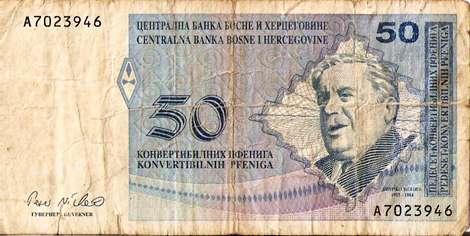 51
Pjesme:
Bosna
Mala moja iz Bosanske Krupe
Na Petrovačkoj cesti
Otac Grmeč
Bosanski trkači
Rastanak
52
BAŠTA SLJEZOVE BOJE

- Crvena! Ta sve nacije odavde do Bihaća znaju da je žuta, a ti ...
- Savin svijet prostire se do Bihaća, jer je čiča nekoliko puta tamo ležao u apsu, ali čak ni ti prostori ne mogu da razuvjere mog djeda.
- Hm, Bihaća! I drugi su ljudi ležali u bihaćkoj "Kuli" pa ne vele da je lisica žuta.
53
ČUDESNA SPRAVA

- Taj ti je čitave godine lutao ispod Grmeča, od sela do sela, i ljudima pravio i popravljao samare, propijajući svoju zaradu često već i na licu mjesta, uz domaćina kod koga je radio.
54
- Te jeseni niko ga pod Grmečom nije vidio. Na jednome mjestu djeda utješiše pričom kako je stari govorio da će preho Une, u Kaure, da tamo pretresa i pravi samare.
55
- Bogami će njega, onako pijana, gdjegod umlatiti i opljačkati Kauri, lopovi su to - vajkao se djed.
56
TI SI KONJ

- U Podovima, kraj same Une, ima, na primjer, u jednog domaćina konj, Dorat, duša od konja.
57
Hvala na pažnji!
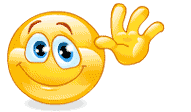 58